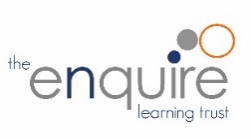 Middlethorpe Primary Year 3 Spring Term 2: Forces – Friction and Magnets
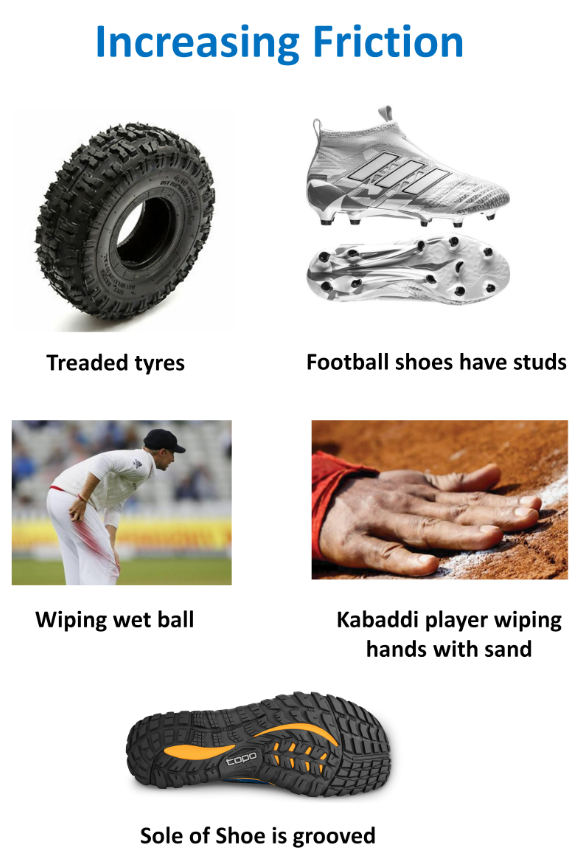 All forces are pushes or pulls.
Key Questions we will investigate

Which has more friction, a skater or a runner?

When do we need less friction?

When do we need more friction?
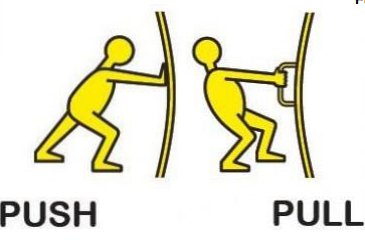 There are many types of magnets.
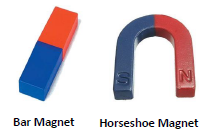 Why do runners need friction?
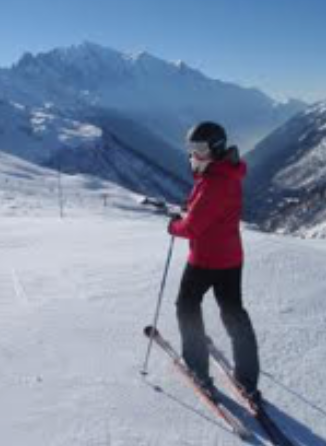 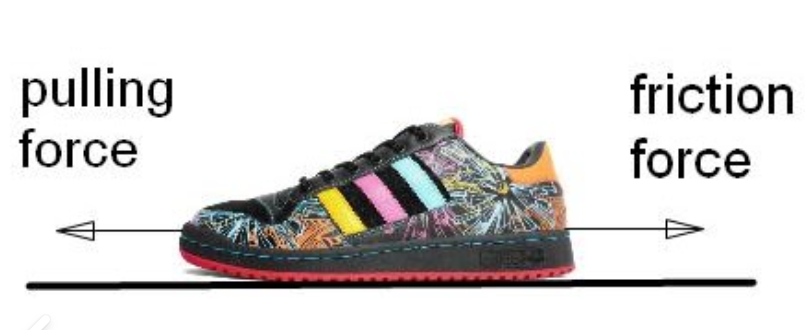 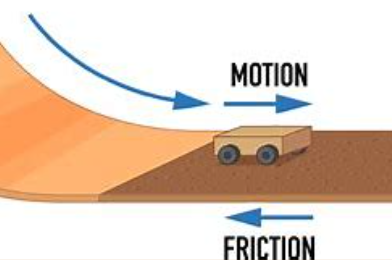 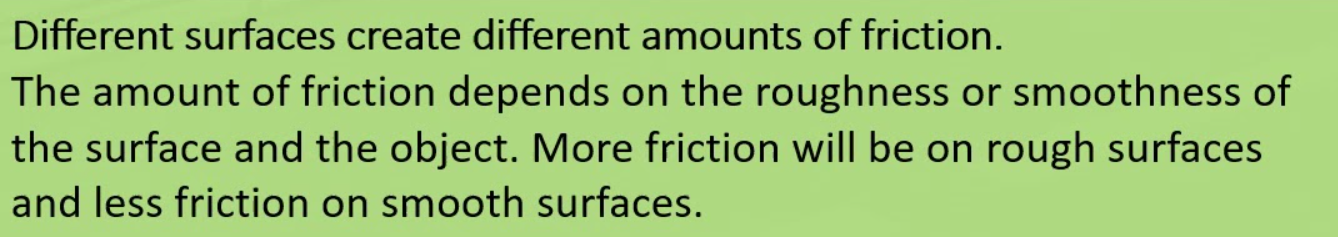 Friction acts upon moving things.
Do skiers need friction?